RECOVERY uuring
ELi juhtivate uurijate koolitus

V2.0 2024-12-03
Teemad
Vastutava uurija roll
Koolitus ja delegeerimine
Potentsiaalsete osalejate leidmine ja kutsumine
Teadev nõusolek
Randomiseerimine
Järelkontroll
Ohutusalane aruandlus
Kõrvalekalded uuringuplaanist
Uuringukeskuse toimik
2
RECOVERY uuringu ülesehitus
Uuritava ravimi tarnija 
(kui uuritavate ravimite 
tarnija ei ole kohalik kliiniline keskus)
Uuringut juhtiv komitee
Sõltumatu 
andmeseirekomisjon
Teadusuuringute juhtimine, eetika ja tagamine 
(sponsori büroo)
Keskne koordineerimisbüroo (CCO)
Oxfordi Ülikool
RCC
RCC
Regionaalne koordineerimisbüroo 
(RCC, üks regiooni kohta)
 ELi RCC = Ecraid
RCC
LCC
LCC
LCC
Kohalik kliiniline keskus (LCC, „uuringukeskus“)
LCC
LCC
Kohaliku kliinilise keskuse juhtiva uurija roll
Uuringu nõuetekohase läbiviimise eest vastutamiseks peab tal olema vastav haridus, väljaõpe ja kogemused

Vastutab uuringu läbiviimise eest vastavalt uuringukeskuse uuringuplaanile, sealhulgas teiste uuringumeeskonna liikmete järelevalve eest

Peab tundma kliiniliste uuringute head tava ja kehtivaid määrusi ning neid järgima (ELis: Kliiniliste uuringute määrus (määrus (EL) nr 536/2014)

Nagu uuringuplaanis märgitud, toimub RECOVERY uuring ICH-GCP põhimõtete kohaselt
4
ICH-GCP põhimõtted
Kliinilised uuringud tuleb läbi viia eetiliste põhimõtete kohaselt, mis pärinevad Helsingi deklaratsioonist ning on kooskõlas kliiniliste uuringute hea tava ja kohaldatavate regulatiivsete nõuetega.
Enne uuringu alustamist tuleb kaaluda ettenähtavaid riske ja ebamugavusi, võrreldes eeldatava kasuga üksikisikule ja ühiskonnale. Uuringut tuleb alustada ja jätkata ainult siis, kui oodatav kasu õigustab riske.
Katsealuste õigused, ohutus ja heaolu on kõige olulisemad kaalutlused ning need peavad olema olulisemad teaduse ja ühiskonna huvidest.
Olemasolev mittekliiniline ja kliiniline teave uuritava ravimi kohta peab olema piisav, et toetada kavandatud kliinilist uuringut.
Kliinilised uuringud peavad olema teaduslikult usaldusväärsed ja neid tuleb kirjeldada selges ja üksikasjalikus uuringuplaanis.
Uuring tuleb läbi viia vastavalt uuringuplaanile, mis on saanud eelnevalt asutusesisese järelevalvenõukogu (IRB) / sõltumatu eetikakomitee (IEC) heakskiidu / pooldava arvamuse.
Uuritavatele antava ravi ja nende nimel tehtud meditsiiniliste otsuste eest peab alati vastutama kvalifitseeritud arst või vajaduse korral kvalifitseeritud hambaarst.
Igal uuringu läbiviimises osaleval isikul peab olema oma ülesande/ülesannete täitmiseks vajalik haridus, väljaõpe ja kogemused.
Enne kliinilises uuringus osalemist tuleb igalt osalejalt saada vabatahtlikult antud teadev nõusolek.
Kogu kliinilise uuringu teave tuleb salvestada ning seda tuleb käsitleda ja säilitada viisil, mis võimaldab selle täpset raporteerimist, tõlgendamist ja kontrollimist. See põhimõte kehtib kõigi selles juhendis viidatud dokumentide suhtes, olenemata kasutatud andmekandja tüübist.
Isikuid tuvastada võimaldavate dokumentide konfidentsiaalsust tuleb kaitsta, järgides eraelu puutumatuse ja konfidentsiaalsuse eeskirju kooskõlas kohaldatavate regulatiivsete nõuetega.
Uuritavad tooted tuleb toota, käidelda ja ladustada vastavalt kehtivale heale tootmistavale (GMP). Neid tuleb kasutada vastavalt heakskiidetud uuringuplaanile. 
Rakendada tuleb süsteeme, mille protseduurid tagavad uuringu kõikide aspektide kvaliteedi. Selliste süsteemide põhitähelepanu peab olema nendel uuringu aspektidel, mis on olulised inimeste kaitse ja uuringu tulemuste usaldusväärsuse tagamiseks.
5
Koolitus ja delegeerimine
Vastutav uurija peab saama asjakohaste kliiniliste uuringute hea tava alase väljaõppe

Lisaks sellele vastutava uurija koolitusele peavad vastutavad uurijad läbima koolituse järgmistel teemadel.
Uuringu taust ja põhjendus
Teadva nõusoleku saamine
Randomiseerimine
Koolitused uuritava ravimi tarnija kohta (ELis: gripiravi ja keskkonnatekkese kopsupõletiku ravi)

Kuigi juhtiv uurija vastutab kõikide tema uuringukeskuses toimuvate uuringuga seotud tegevuste eest, ei pea tema kõiki neid tegevusi tegema
6
Koolituste salvestamine
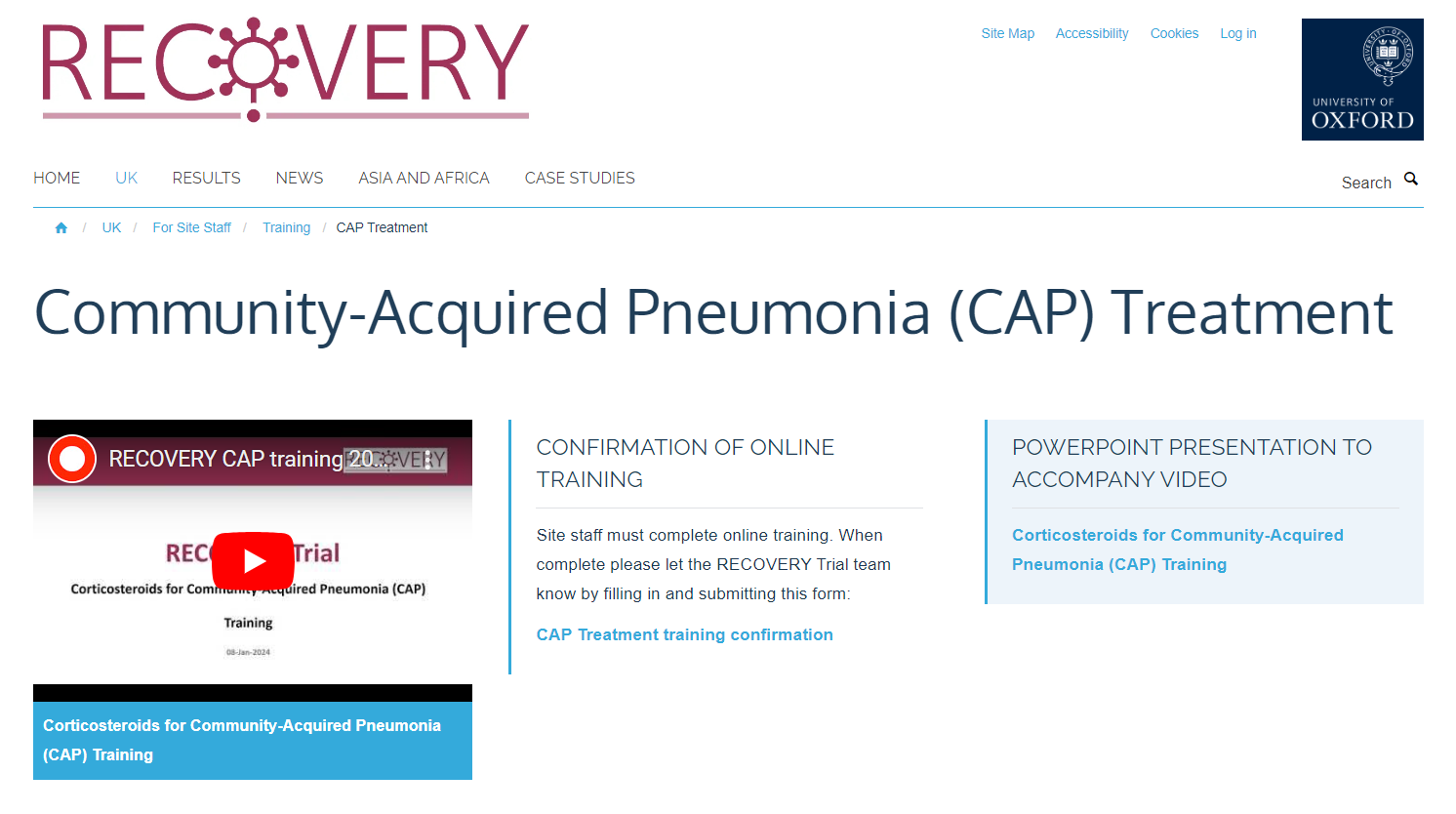 Koolitusmooduleid võib pakkuda uuringu käivitamise külastuse käigus või vaadates koolitusmaterjale uuringu veebisaidil
Kui töötajad osalevad uuringu käivitamise külastusel, salvestab nende koolitusel osalemise uuringumeeskond
Kui töötajad läbivad veebipõhise koolituse, peavad nad selle ise dokumenteerima, täites veebisaidil vastava koolituse kinnitusvormi
Koolituse läbimise kinnitus saadetakse e-postiga töötajale ja tema juhtivale uurijale
See salvestatakse ka uuringu haldussüsteemi, mida Ecraidi meeskond kasutab iga uuringukeskuse koolituslogi loomiseks
Koolituslogid saadetakse perioodiliselt juhtivatele uurijatele ja neid saab saata ka nõudmisel
7
Delegeerimise logi
Juhtiv uurija vastutab selle eest, et tema uurimisrühma liikmed oleksid läbinud oma rolliga seotud koolituse
Delegeeritud tööülesanded tuleb kanda uurimiskeskuse toimikus olevasse ülesannete delegeerimise logisse
Määratletud on kuus ülesannet, millest igaühe jaoks on vaja läbida spetsiaalne koolitusmoodul.
8
Delegeerimise logi
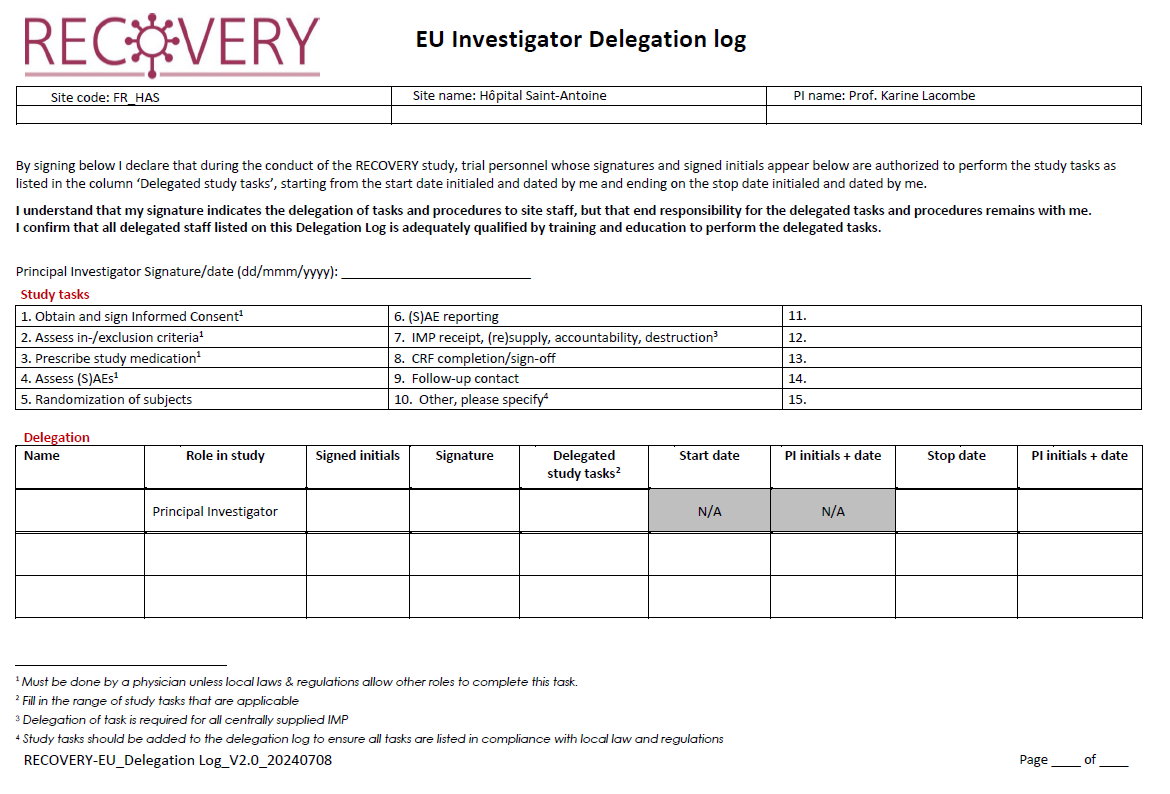 Enne asjakohaste ülesannete täitmist tuleb töötajad lisada delegeerimise logisse 

Enne uurimiskeskuse aktiveerimist tuleb selle koopiat jagada Ecraidiga ja logi vaadatakse üle järelevalvekülastustel

Pärast uuringukeskuse aktiveerimist ei pea Ecraidi logi muudatustest teavitama ega värskendatud versioone saatma
9
Identifitseerimine ja kutse
Juhtiv uurija peab tagama, et tema uuringukeskuses oleks olemas protseduur potentsiaalsete osalejate leidmiseks
Näiteks keskkonnatekkest kopsupõletikku või grippi põdevate patsientide vastuvõttude regulaarne ülevaatamine või side mikrobioloogialabori gripitestidega

Värbamise eest hoolitsemine on hea viis kvaliteedi tagamiseks uuringukeskustes, kuna töötajad saavad protseduuridest teadlikumaks ja vead vähenevad
10
Teadev nõusolek
Kõikidelt patsientidelt on enne uuringuspetsiifilisi protseduure vaja kirjalikku teadvat nõusolekut

Nõusolekuvormi võib allkirjastada
patsient
tunnistaja (kui patsient on teovõimeline, kuid ei saa füüsiliselt allkirjastada) või
seaduslik esindaja (kui patsient ei ole teovõimeline)

Täpsem teave on esitatud ELi teadva nõusoleku koolitusmoodulis
11
Randomiseerimine
Sobivuse hindamise peab läbi viima meditsiiniliselt kvalifitseeritud isik, kellel on asjakohane väljaõpe ja teadmised uuritavatest ravimitest (ja vastunäidustustest). 
Hinnangu tegemiseks tuleb arutada patsiendi raviarstiga ja see tuleb dokumenteerida haigusloos.
Randomiseerimise võib läbi viia uuringumeeskonna liige (mitte tingimata isik, kes sai nõusoleku või hindas sobivust).
Randomiseerimisvormi täitev isik peab olema läbinud vastava koolituse selle uuringu jaoks ja kinnitama, et nõusolek on saadud.
Tuleb välja töötada usaldusväärne meetod osaleja raviarstide teavitamiseks randomiseeritud määramis(t)est
12
Järelkontroll
Juhtiv uurija peab nimetama isikud, kellel on asjakohane väljaõpe (sealhulgas läbitud vastava uuringu selleteemaline koolitus), kellele antakse OpenClinica kontod juhtumiaruannete järelkontrolli vormide täitmiseks

Juhtiv uurija vastutab selle eest, et uuringukeskuse töötajatel oleks selliste vormide täitmisel juurdepääs asjakohastele haiguslugudele
13
Ohutusalane aruandlus
RECOVERY uuringuplaan nõuab, et tuleb teatada tõsistest kõrvalnähtudest (SAE), mis on juhtiva uurija arvates „mõistliku tõenäosusega” seotud uuritava(te) ravimi(te)ga
Muid tõsiseid kõrvalnähtusid ei ole vaja raporteerida

„Tõsise“ kõrvalnähu määratlus:
surmaga lõppev või eluohtlik
nõuab või pikendab haiglaravi
tulemuseks on püsiv või oluline puue või teovõimetus
tulemuseks on kaasasündinud anomaalia või sünnidefekt
muu juhtiva uurija arvates oluline meditsiiniline juhtum
14
Ohutusalane aruandlus
Selleks, et kõrvaltoime ilmnemist käsitletaks kõrvalnähuna, on vaja (vastavalt Euroopa Komisjoni juhistele CT-3), et oleks „mõistlik võimalus põhjuslikuks seoseks juhtumi ja uuritava ravimi vahel. See tähendab, et on olemas faktid (tõendid) või argumendid, mis viitavad põhjuslikule seosele.“ 

Tõsistest kõrvalnähtudest (arvatavatest tõsistest kõrvaltoimetest, SSARid), mis arvatakse olevat seotud uuringuravimiga, tuleb teatada 24 tunni jooksul alates hetkest, mil juhtiv uurija sai nendest teadlikuks
Kõrvalnähtusid võib olla kasulik arutada keskse koordineerimisbüroo / regionaalse koordineerimiskeskusega, et tagada piisava teabe edastamine ülespoole teatamise jaoks (reguleerivatele asutustele, eetikakomiteele jne)

Keskse koordineerimisbüroo kontaktandmed leiate veebisaidi vastava riigi lehelt
15
Ohutusalane aruandlus
Keskne koordineerimisbüroo hindab juhtumi „ettearvatavust“ uuritava(te) ravimi(te) ohutusteabe põhjal

Kui see on „ettearvamatu“, teatab keskne koordineerimisbüroo ettearvamatust tõsisest kõrvalnähust (SUSAR)

Kogu teave RECOVERY ettearvamatute tõsise kõrvalnähtude kohta tehakse juhtivatele uurijatele kättesaadavaks uuringu veebilehel (uuendatakse kord kvartalis)

Kõik uuringumeeskonna liikmed peavad juhtivat uurijat viivitamatult teavitama, kui nad saavad teada mis tahes muust probleemist, mis võib ohustada uuringus osalejate tervist või ohutust, ja kui juhtiv uurija nõustub selle hinnanguga, peab ta viivitamatult teavitama keskset koordineerimisbürood
16
Kõrvalekalded uuringuplaanist
Juhtivale uurijale võivad teatavaks saada võimalikud kõrvalekalded uuringuplaanist või regionaalne koordineerimiskeskus (RCC) võib need tuvastada uuringukeskusest saadud teabe põhjal 

Kõigist võimalikest kõrvalekalletest uuringuplaanist tuleb teatada regiooni koordineerimiskeskusele (e-post recovery@ecraid.eu), kus need salvestatakse ja vaadatakse edasiste toimingute kindlaksmääramiseks üle

Vastutaval uurijal võidakse paluda lisada toimikusse märkus kõrvalekalde kohta uuringuplaanist ning mis tahes parandus- ja ennetustoimingute dokumenteerimiseks
17
Uuringukeskuse toimik
Uuringukeskuse toimiku organiseerimiseks tuleb kasutada RECOVERY EU ISF-indeksit

Enamik uuringudokumente on saadaval veebisaidil ja neid ei pea paberkandjal uuringukeskuse toimikus dubleerima

Muid dokumente hoitakse kas paberkandjal uuringukeskuse toimikus või muudes selgelt dokumenteeritud turvalistes kohtades

Kui uuringukeskuse toimiku dokumente säilitatakse elektrooniliselt, peavad need olema igal ajal juurdepääsetavad ja dokumendi versiooniajalugu peab olema selge (kui kohaldatav)
18
Täname!
Täname teid panuse eest RECOVERY töösse!
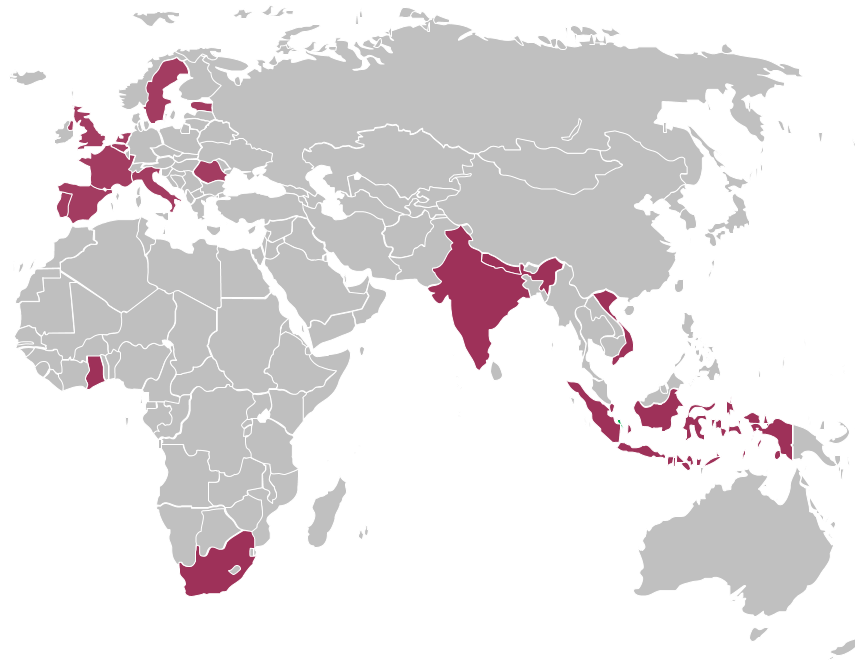 19